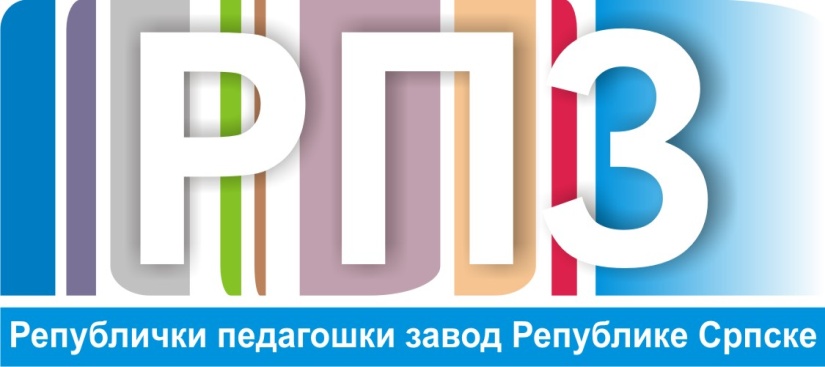 VII разред - Историја
Постанак и развој средњовјековне босанске државе.
Босна – географски појам
Бан Кулин – повеља Дубровчанима
 Богумили – црква босанска
Стјепан II Котроманић (ширење државе)
Твртко I Котроманић – 1377. краљ Срба и Босне (манастир Милешева)
Рударство
Постанак и развој средњовјековне босанске државе
Друштво :                                                           
   - Свештенство                                                    
   - Властела
   - Кметови
 Стећци
Сусједи Босне и Србије у позном средњем вијеку
Положај Дубровника
Организација власти :- Кнез                                                                                              - Мало вијеће                                                                              - Велико вијеће                                                                           - Вијеће умољених
Посредничка трговина
1102.године Хрватска признаје власт Угарске
Шубићи
1493.Крбавска битка
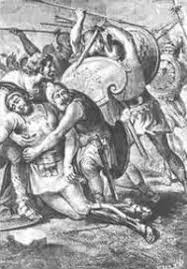 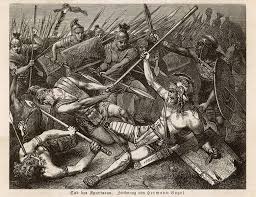 Сусједи Босне и Србије у позном средњем вијеку .
Бугарска
Прво бугарско царство : Х вијек Симеон
Друго бугарско царство : ХII вијек Асен
Балканско полуострво у доба османских освајања
Оснивач Осман
Војно – феудална монархија
1354. Галипоље
Султан
Војска :                                                                                - Спахије                                                                              - Јањичари
Спахилук – земљишни посјед
Данак у крви
Урош нејаки (1355 - 1371)
Балканско полуострво у доба османских освајања.
Слабљење српске државе
Вукашин и Угљеша Мрњавчевић
1371. битка на Марици (узрок,учесници и посљедице)
Моравска Србија
Кнез Лазар Хребељановић